ГИДРАВЛИЧЕСКИЕ СОПРОТИВЛЕНИЯ В ТРУБОПРОВОДАХ
Гидравлические сопротивления – это силы трения, возникающие в реальной жидкости при её движении	На преодоление гидравлических сопротивлений поток жидкости расходует часть удельной энергии, которую называют гидравлическими потерями напора		Потери напора делятся на:1) потери на трение по длине;2) местные потери
Область гидравлически гладких труб
Переходная область (область доквадратического сопротивления)
Область гидравлически шероховатых труб (квадратического сопротивления)

	Физическая картина существования этих областей в одной и той же трубе объясняется тем, что у всякой трубы или русла на стенках имеются выступы шероховатости
Шероховатость может быть:

Равномерной – когда высота и форма выступов одинаковы


Неравномерная – высота и форма выступов неодинаковы
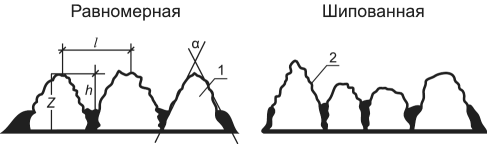 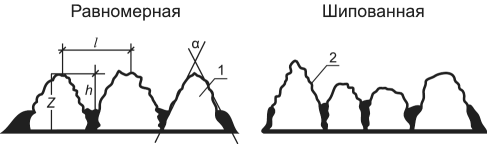 Согласно исследованиям Прандтля в турбулентном потоке скорости непосредственно у стенок равны нулю. Поэтому принято считать, что вблизи стенок русла имеется тонкий подслой жидкости, где скорости столь малы, что в его пределах движение жидкости близко к ламинарному.
	Этот слой, толщина которого измеряется долями миллиметров, называется вязким подслоем.
                                                                    где ∆ - шероховатость
                                                                          δ – толщина вязкого подслоя
                                                    гладкая труба



                                                    шероховатая труба
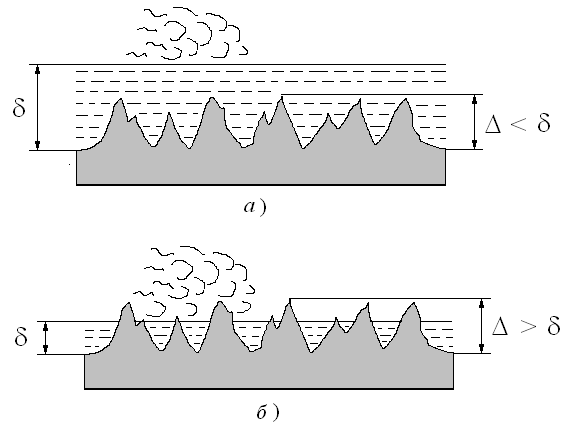